Autor: Marin Glibić; 
Voditelj:  Mr. sc. Igor Grudenić;
Kreditni kalkulatorza  Android OS
Sadržaj:
Općenito o Android OS-u
Razvojno okruženje za Android OS

Ukratko o Kreditnom kalkulatoru
Prezentacija mogućnosti
Arhitektura Kreditnog kalkulatora
Općenito o Android OS-u
Android OS je operativni sustav za mobilne uređaje
2005.  godine Google kupuje tvrtku Android inc.
2007.  godine predstavljen je Android OS
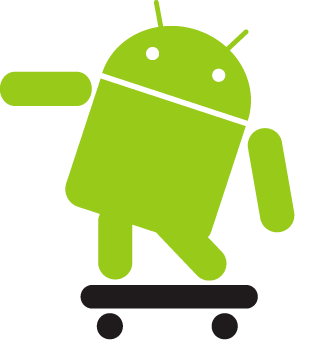 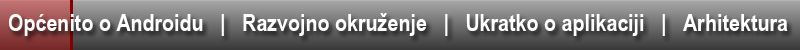 Općenito o Android OS-u
Veliki broj programera razvija aplikacije koje proširuju funkcionalnost  Android OS-a
Android Market je trgovina aplikacijama za Android
Preko 250 000 aplikacija
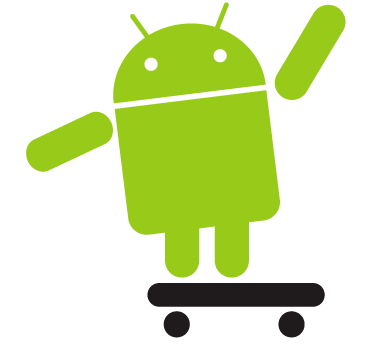 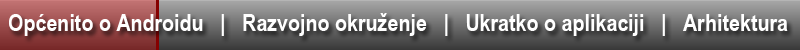 Općenito o Android OS-u
Najnovija verzija za mobitele: 
Android 2.3

Verzija za tablet računala: 
Android 3.0 – Honeycomb

Tijekom srpnja Android Market bi trebao prestići App Store po broju aplikacija
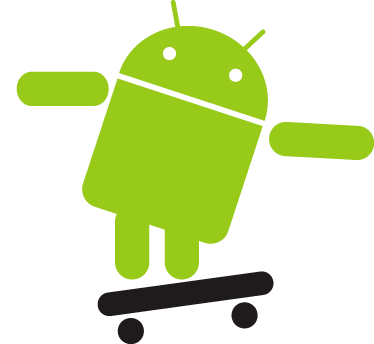 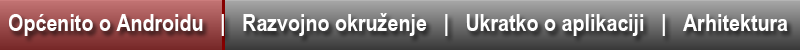 Razvojno okruženje
Aplikacije za Android se pišu u programskom jeziku JAVA

Google preporučuje korištenje programa Eclipse i dodatka za Android

Eclipse je program otvorenog koda
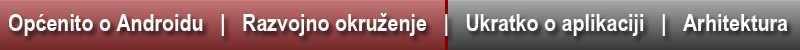 Ukratko o kreditnom kalkulatoru
Brzo i jednostavno daje informacije o kreditima
Izračun mjesečne rate
Praćenje uplata mjesečnih rata
Podsjetnik na uplatu rate
Odabir kredita prema:
Namjeni
Banci
Iznosu
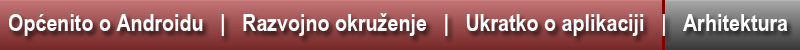 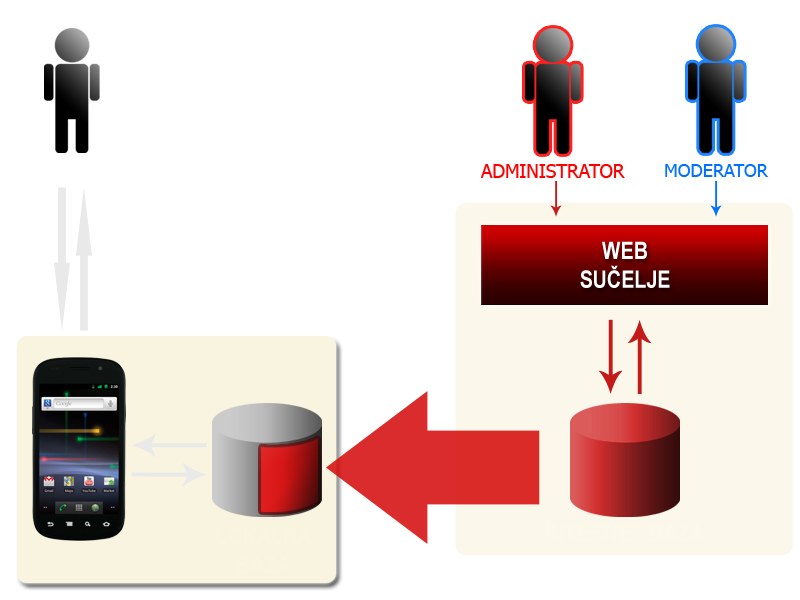 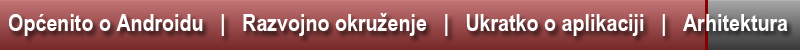 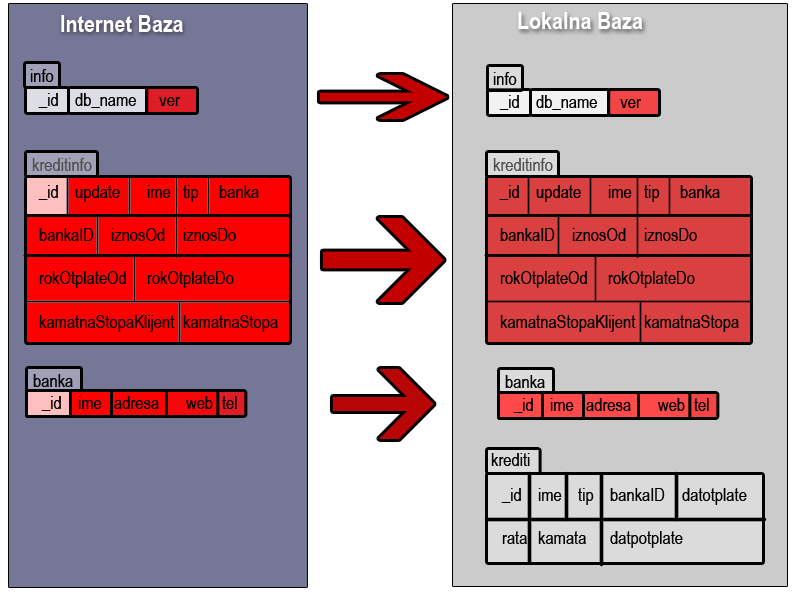 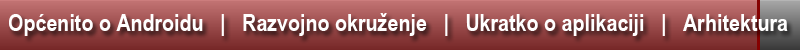 Klase
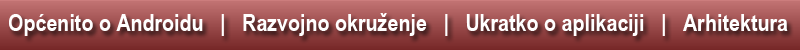 Trenutno stanje
Trenutno na nekim uređajima nije moguće uraditi update baze

Da bi aplikacija ostala funkcionalna potrebno je stalno nadograđivati bazu

Nakon opsežnog testiranja i ispravaka grešaka Kreditni kalkulator bit će dostupan na  Android Marketu
Hvala na pažnji i sretno sa završnim ispitima 